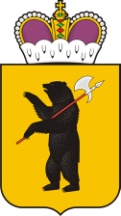 Департамент имущественных и земельных отношений Ярославской области

Государственное бюджетное учреждение Ярославской области
«ЦЕНТР КАДАСТРОВОЙ ОЦЕНКИ, РЕКЛАМЫ И ТОРГОВ»
Проведение государственной кадастровой оценки объектов недвижимости на территории Ярославской области в 2019 году.
ГБУ ЯО
 «ЦЕНТР КАДАСТРОВОЙ ОЦЕНКИ, РЕКЛАМЫ И ТОРГОВ»
Проведение государственной кадастровой оценки объектов недвижимости в 2019 году.
Кадастровая стоимость -
основная экономическая характеристика объекта недвижимости, поставленного на государственный кадастровый учет, определенная в соответствии с утвержденными методическими указаниями.
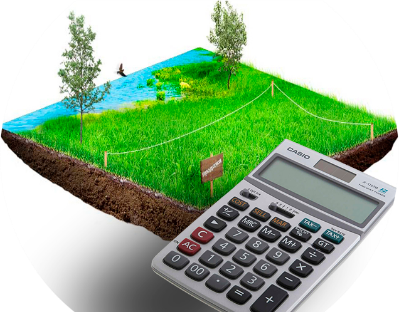 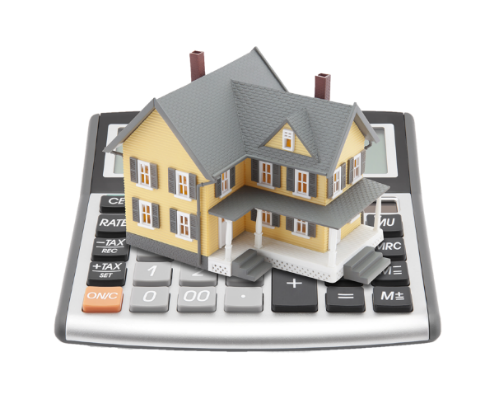 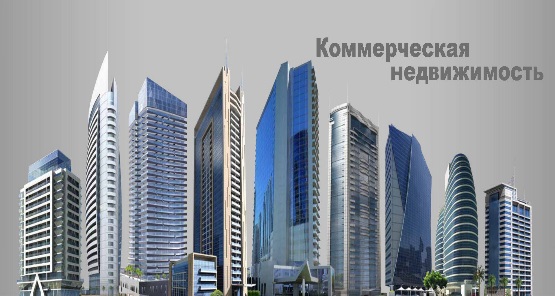 База для расчета налога на имущество физических лиц
База для расчета налога на имущество организаций 
(перечень объектов торгово-офисного назначения, утверждаемый на региональном уровне)
База для расчета земельного налога и арендной платы за земельные участки
ГБУ ЯО
 «ЦЕНТР КАДАСТРОВОЙ ОЦЕНКИ, РЕКЛАМЫ И ТОРГОВ»
Схема проведения ГКО в соответствии с Федеральным законом от 03.07.2016 № 237-ФЗ 
«О государственной кадастровой оценке».
ДИЗО ЯО – Принятие решения о приведении ГКО на территории ЯО
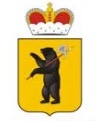 Росреестр – предоставление Перечня объектов оценки
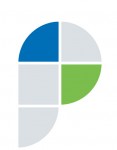 ГБУ ЯО – проведение государственной кадастровой оценки
ОМСУ - Исходные данные + замечания к отчету
Правообладатели - 
Исходные данные + замечания к отчету
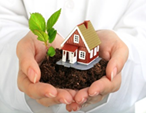 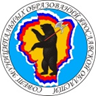 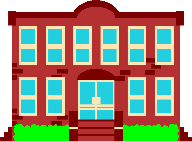 ДИЗО ЯО –  Утверждение результатов государственной кадастровой оценки
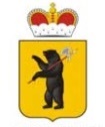 Росреестр – внесение в ЕГРН  результатов ГКО
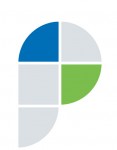 ГБУ ЯО
 «ЦЕНТР КАДАСТРОВОЙ ОЦЕНКИ, РЕКЛАМЫ И ТОРГОВ»
Проведение государственной кадастровой оценки объектов недвижимости в 2019 году.
В 2019 году будет проведена государственная кадастровая оценка трех типов объектов недвижимости:
Объекты капитального строительства  -  более 935 тысяч единиц.
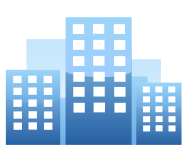 Земельные участки в составе земель населенных пунктов  - 
более 516 тысяч ЗУ.
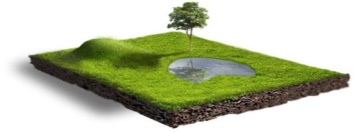 Земельные участки в составе земель промышленности   -  
более 7 тысяч ЗУ.
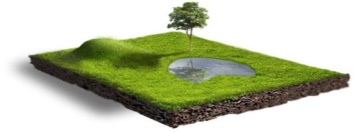 Более 1 458 тысяч объектов недвижимости
ГБУ ЯО
 «ЦЕНТР КАДАСТРОВОЙ ОЦЕНКИ, РЕКЛАМЫ И ТОРГОВ»
Основные итоги работы по подготовке к проведению государственной кадастровой оценки.
В ЕГРН внесены сведения о привязке помещений к зданиям
(23,5 тыс. шт.)
В ЕГРН внесены сведения о привязке ОКС к ЗУ
(65 тыс. шт.)
Уточнены характеристики 130 тысяч
объектов недвижимости
Год постройки зданий 
(15 тыс. шт.)
Сведения о фактическом использовании объекта недвижимости
(19,5 тыс. шт.)
Материал стен зданий 
(13 тыс. шт.)
В ЕГРН уточнены сведения о виде ОКС
(1 тыс. шт.)
Этажность зданий
(1 тыс. шт.)
В ЕГРН уточнены сведения о категории ЗУ
(165 шт.)
ГБУ ЯО
 «ЦЕНТР КАДАСТРОВОЙ ОЦЕНКИ, РЕКЛАМЫ И ТОРГОВ»
Основные итоги работы по подготовке к проведению государственной кадастровой оценки.
Росреестр
Сайты 
объявлений
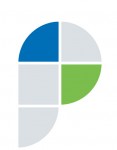 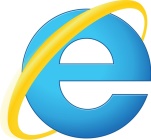 Собраны сведения о 
81 тысяче
сделок и предложений по продаже ОН
Местные
газеты
Органы 
местного самоуправления
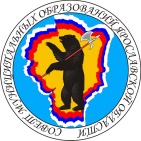 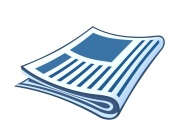 Строительные организации
Оценочное сообщество
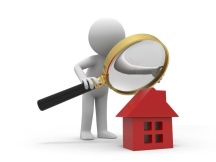 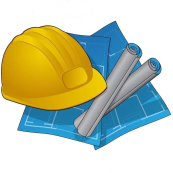 ГБУ ЯО
 «ЦЕНТР КАДАСТРОВОЙ ОЦЕНКИ, РЕКЛАМЫ И ТОРГОВ»
Основные итоги работы по подготовке к проведению государственной кадастровой оценки.
Удаленность от областного центра
Сети инженерных коммуникаций
Собраны сведения о 
25
ценообразующих факторах
Социальная инфраструктура (школы, больницы)
Численность населения и средняя заработная плата
Удаленность от крупных водных объектов и автодорог
Источники негативного влияния на стоимость ОН
ГБУ ЯО
 «ЦЕНТР КАДАСТРОВОЙ ОЦЕНКИ, РЕКЛАМЫ И ТОРГОВ»
Основные итоги работы по подготовке к проведению государственной кадастровой оценки.
Аура
РЖД
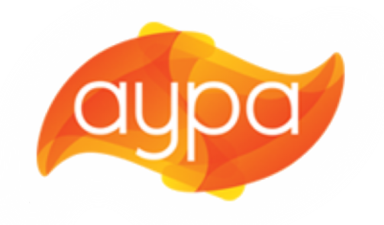 42 организации, предоставили уточненные данные о характеристиках принадлежащих им ОКС
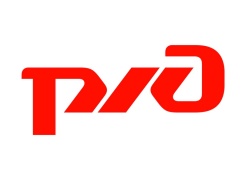 ЯТУ имени
В.Ю. Орлова
Метро
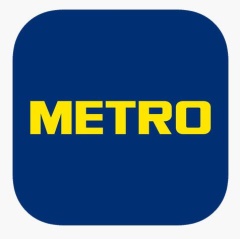 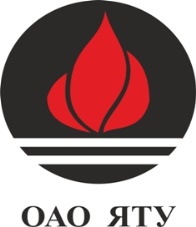 Русская
механика
АРЕНА-2000
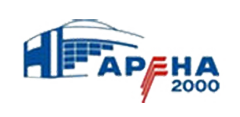 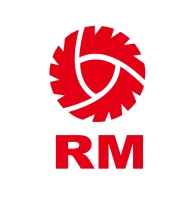 ГБУ ЯО
 «ЦЕНТР КАДАСТРОВОЙ ОЦЕНКИ, РЕКЛАМЫ И ТОРГОВ»
План проведения государственной кадастровой оценки объектов недвижимости в 2019 году
ГБУ ЯО
 «ЦЕНТР КАДАСТРОВОЙ ОЦЕНКИ, РЕКЛАМЫ И ТОРГОВ»
Площадки, на которых будут публиковаться предварительные результаты государственной кадастровой оценки объектов недвижимости.
Официальный сайт ГБУ ЯО «Центр кадастровой оценки, рекламы и торгов»
(http://www.yarregion.ru/depts/cko/default.aspx)
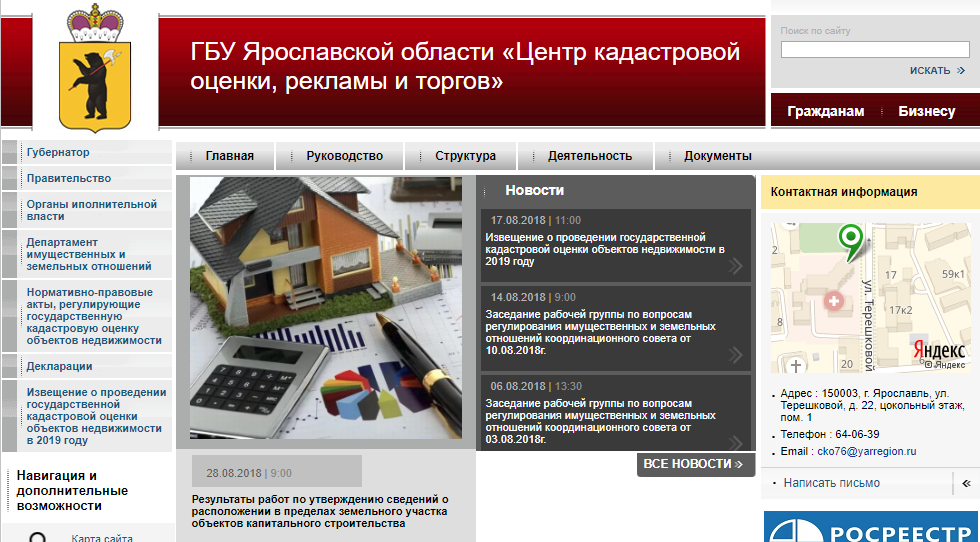 Фонд данных государственной кадастровой оценки (https://rosreestr.ru/wps/portal/cc_ib_svedFDGKO)
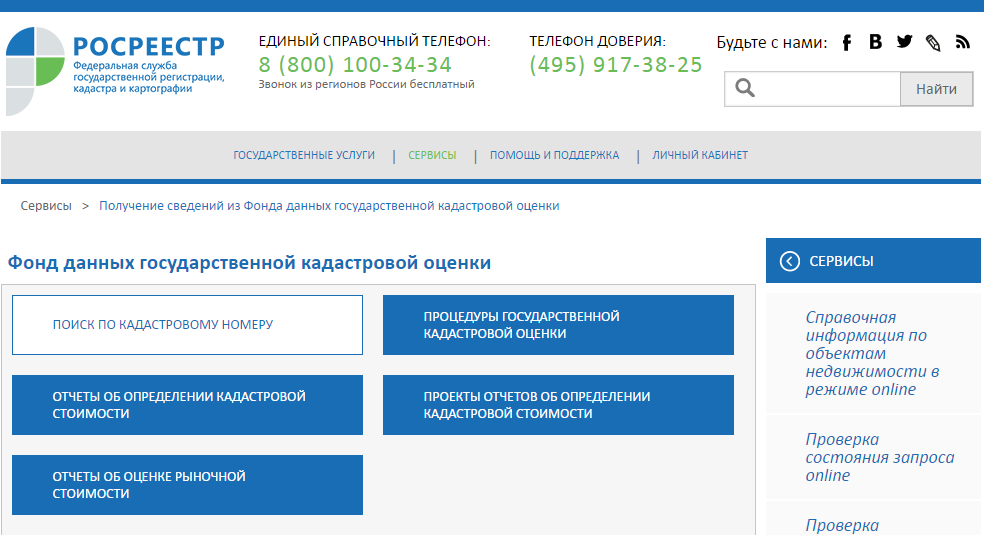 ГБУ ЯО
 «ЦЕНТР КАДАСТРОВОЙ ОЦЕНКИ, РЕКЛАМЫ И ТОРГОВ»
Проведение государственной кадастровой оценки объектов недвижимости в 2020- 2023 гг.
Государственное бюджетное учреждение Ярославской области
«ЦЕНТР КАДАСТРОВОЙ ОЦЕНКИ, РЕКЛАМЫ И ТОРГОВ»
Спасибо за внимание!